Pot od izdelka, preko odpadka, do novega izdelkaNiko Kumar (EKO INICIATIVA, VALTEX & Co. d.o.o.)
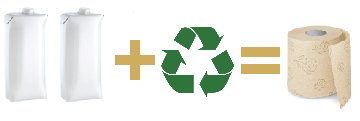 Dejstva
Vir podatkov: VALTEX & Co. d.o.o., kartica porabe 6 šol v šolskih letih 2008 in 2012
Nosilec projekta:
Partnerja projekta:
Dejstva -  slovensko Osnovno šolstvo
V šolskem letu 2008/2009 je bilo v slovenskih OŠ približno 162.000 učencev
Nosilec projekta:
Partnerja projekta:
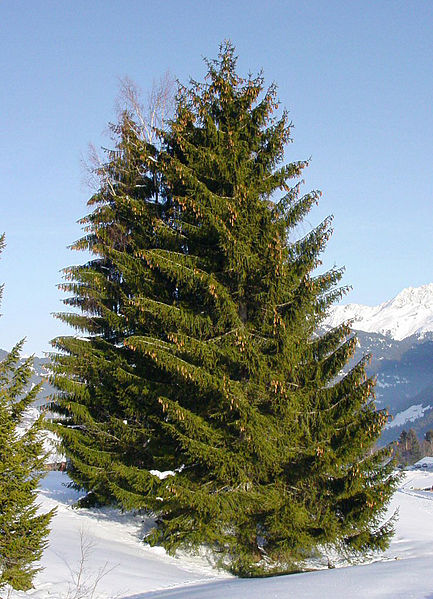 Poraba virov - les
Slovensko osnovno šolstvo letno porabi:
842 ton higienskega papirja
V naravi to predstavlja 11.340 smrek 
29 ha starih gozdov
KAJ PA BI LAHKO BILO...
V Sloveniji se na trgu letno proda ca. 7.500 t KEMS
Iz ene tone odpadne KEMS pridobimo ca. 530 kg higienskega papirja
Samo slovensko osnovno šolstvo, bi posredno tako iz odpadkov lahko pomagalo umakniti 1660 t KEMS, če bi uporabljali higienski papir iz odpadne KEMS
To je 22% vse odpadne KEMS v Sloveniji
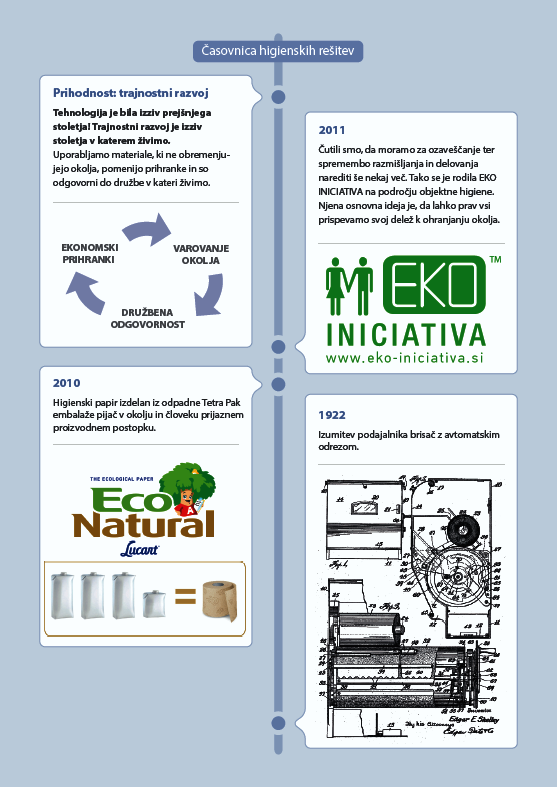 KAKO NASTANE RESNIČNO EKOLOŠKI HIGIENSKI PAPIR =HIGIENSKI PAPIR IZ ODPADNE TETRA PAK EMBALAŽE?(FILMČEK)
POZIV EKO INICIATIVE
Prispevajmo k ohranjanju okolja
Prihranimo denar pri materialnih stroških
Prispevajmo k dvigu okoljske zavesti
Dvignimo si ugled v očeh uporabnikov

Vse kar je potrebno storiti, je le UPORABLJATI drugačen papir!
Nič več in nič manj!